TIN 4 – TUẦN 28TẠO BIỂU ĐỒ - Chèn hình ảnh hoặc Clip Art
ĐIỂM KIỂM TRA CUỐI KÌ 1Lớp Bốn
Tạo biểu đồ
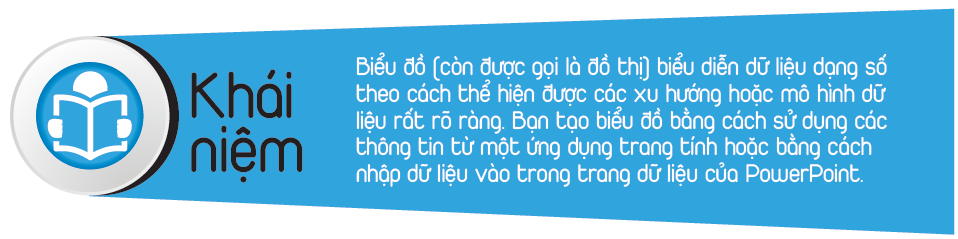 Để chèn một biểu đồ, bạn sử dụng một trong những cách sau: 
• Trên thẻ Insert, trong nhóm Illustrations, bạn chọn Chart, hoặc. 
• Nhấp chuột vào biểu tượng Insert Chart trong bố cục Title and Content.
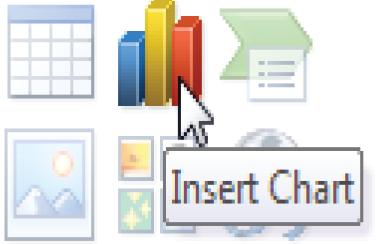 A. Định dạng biểu đồ
Trong PowerPoint, các thẻ trong dải băng Chart Tools xuất hiện để bạn có thể nhanh chóng thao tác hoặc định dạng biểu đồ cùng với nội dung của nó trên slide
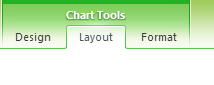 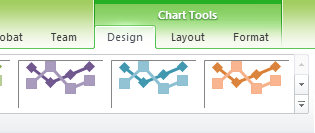 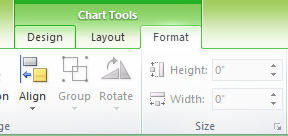 B. Thay đổi kiểu biểu đồ
Để thay đổi kiểu biểu đồ, bạn sử dụng một trong những cách sau: 
Bên dưới Chart Tools, trên thẻ Design, trong nhóm Type, nhấp chuột vào Change Chart Type; hoặc 
Nhấp chuột phải vào biểu đồ và sau đó chọn Change Chart Type.
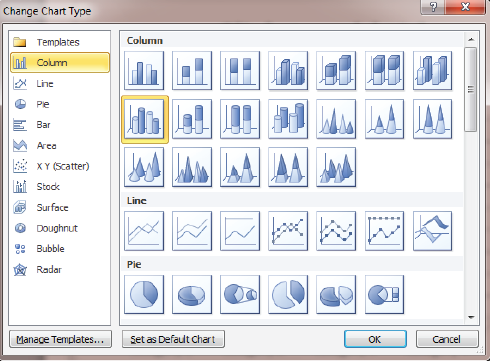 Cây HOA LOA KÈN được du nhập vào Việt Nam từ Nhật Bản, Hàn Quốc và các nước Châu Âu. Giống trồng trọt trước đây:
Ở Việt Nam, hoa loa kèn hay huệ tây được biết đến nhiều nhất ở bức tranh nổi tiếng 
"Thiếu nữ bên hoa huệ" của họa sĩ Tô Ngọc Vân.
HOA LOA KÈN
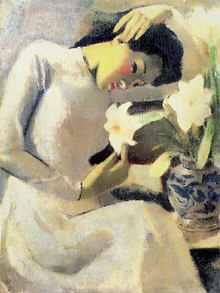 Tranh: Thiếu nữ bên hoa huệ
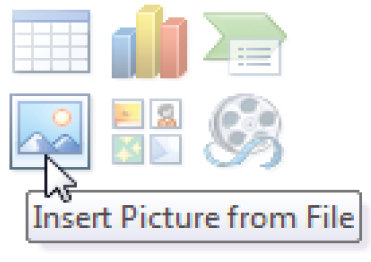 Chèn hình ảnh hoặc Clip Art
Bạn có thể dễ dàng chèn các hình ảnh vào trong slide.
Cách 2: Insert Picture (Clip Art/ Online Pictures) từ Slide layout  Table and Content
Cách 1: Insert  Pictures (Clip Art/ Online Pictures)
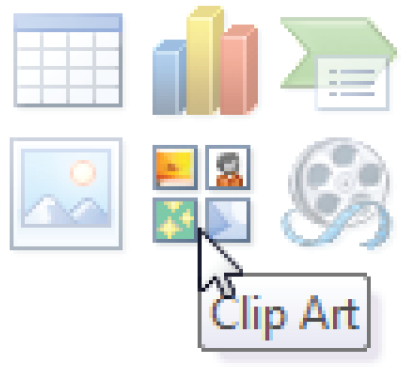 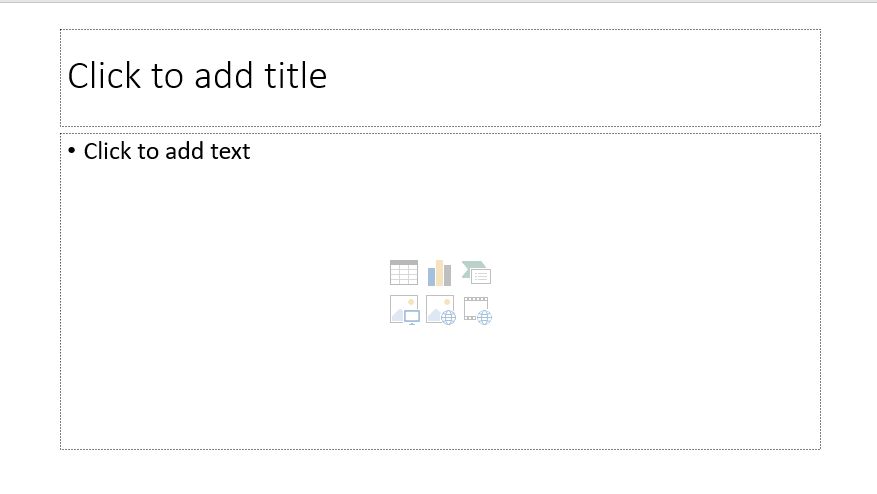 Hình ảnh có thể đến từ rất nhiều nguồn khác nhau như Clip Organizer, các tệp tin hình ảnh đã được lưu, các ảnh chụp đã được quét, trang Web Office.com, bing.com
THỰC HÀNH CHÈN ẢNH, CLIP ART
Kết thúc